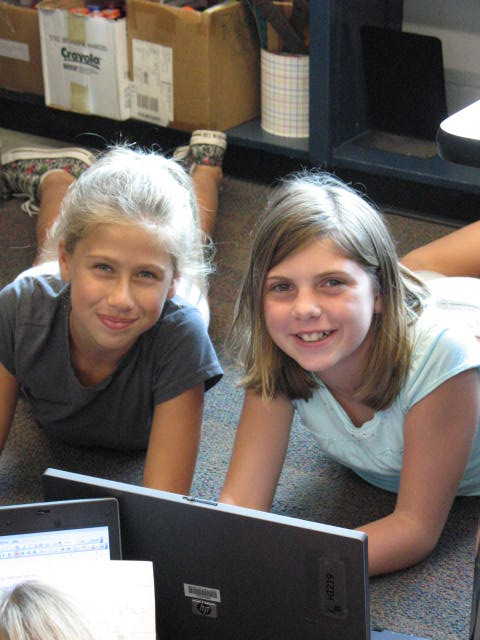 Podcasting
The World IS Your Stage
Cindy Sheets                    NAGC 2010
cindysheets@smsd.org
Tools of the Trade
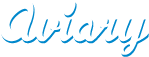 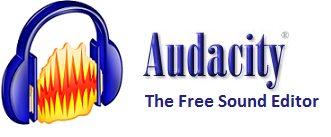 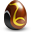 Myna
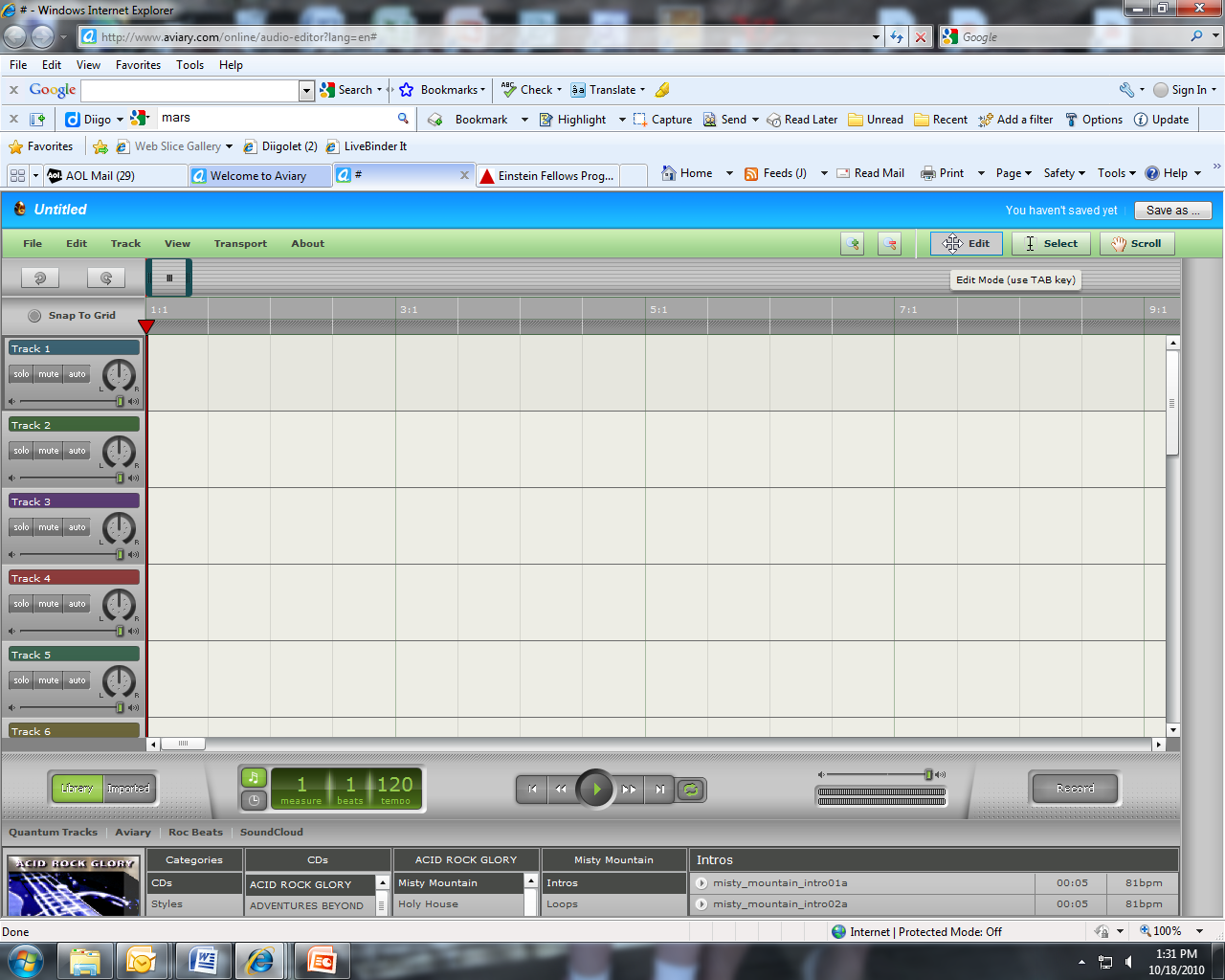 Audacity
http://sourceforge.audacity.net
What Makes It Great?
Great Content
Good Script
“Stage Presence”
Variety
Creative
Music, Jingles
EL in Action
Problem Based Learning
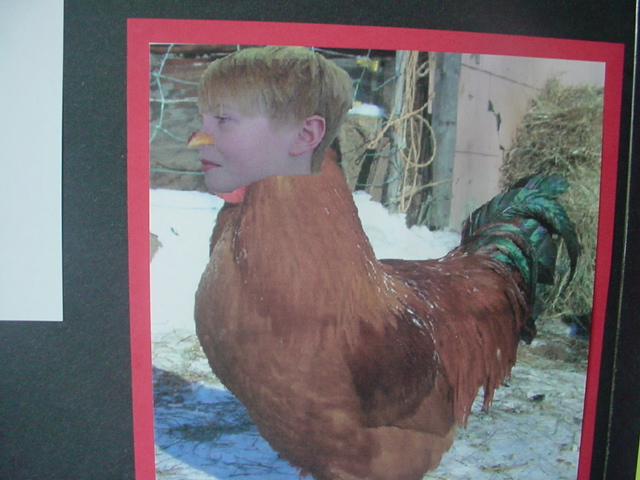 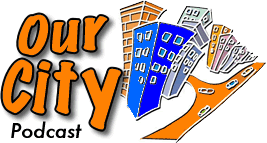 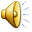 Learning in Hand
http://learninginhand.com/OurCity
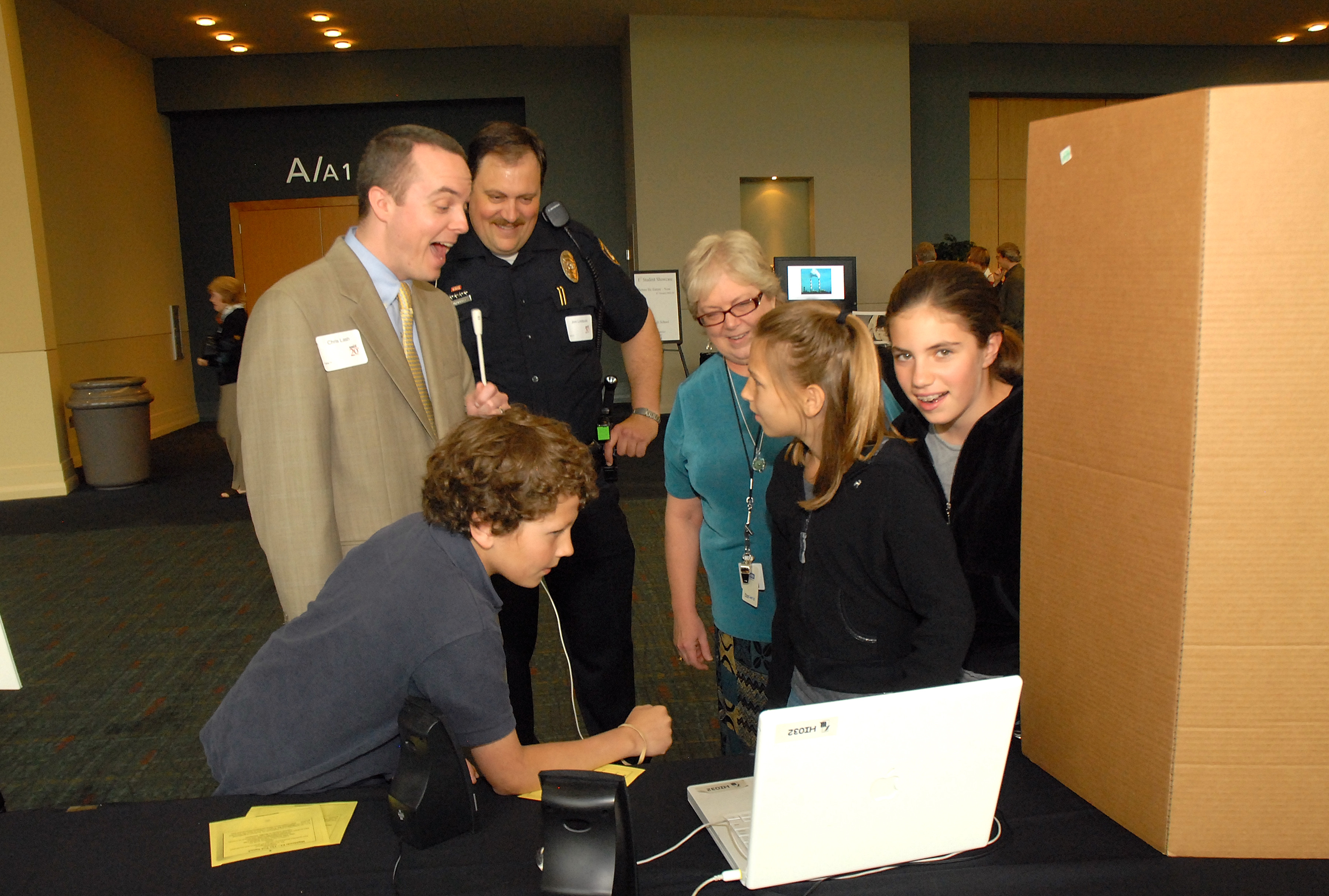 The World as an Audience
RADIJOJO-founder Thomas Röhlinger 
Founded in 2003, located in Berlin, Germany
http://www.across-the-ocean.org/
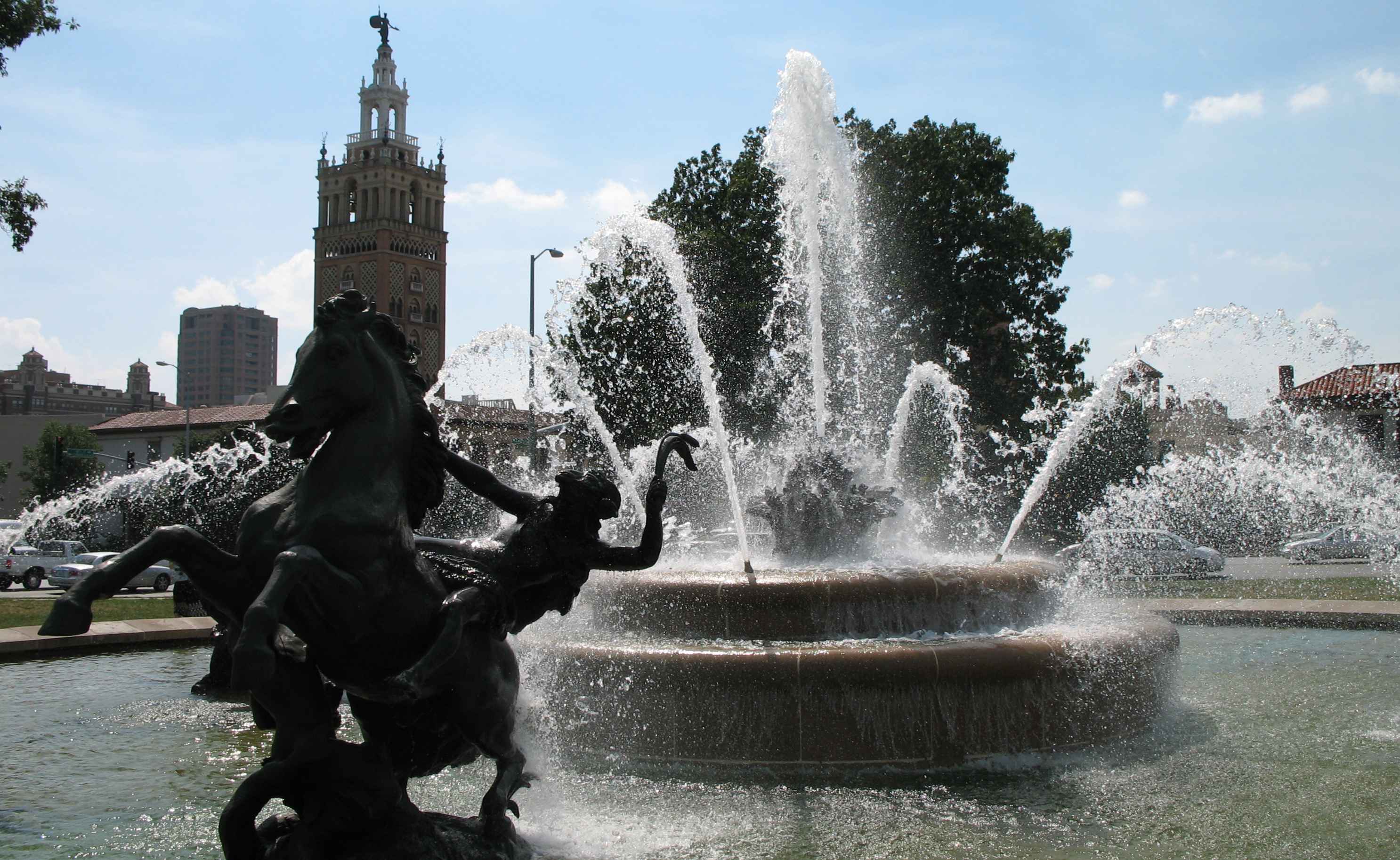 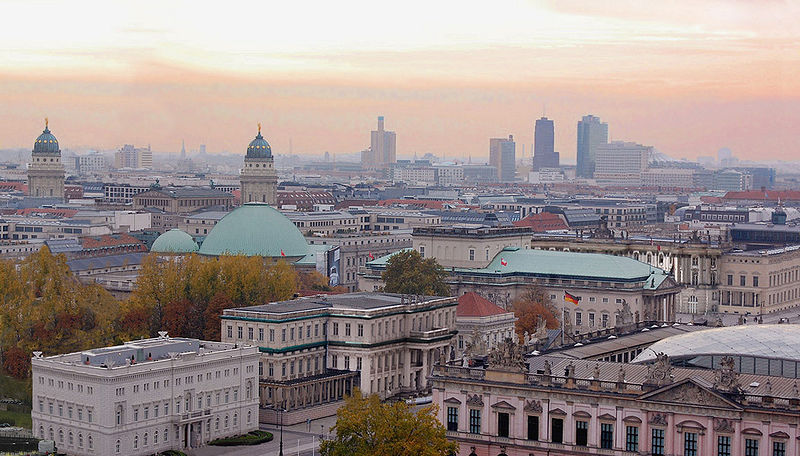 Creative Commons license
Public Domain
Content?
Storytelling
Science
Social Studies
Final Sharing – Reports and Research
Home/School communication
What we learned today . . .

  
 Examples:
EMS
The Body Speaks
Currently
    Halo Awards
    Sportscast of the First Olympics
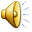 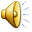 Online Tutorials
Garage Band 
http://www.apple.com/ilife/tutorials/garageband/tutoriallist.html
Audacity
http://www.how-to-podcast-tutorial.com/17-audacity-tutorial.htm
http://wiki.audacityteam.org/wiki/Audacity_Wiki_Home_Page
http://www.guidesandtutorials.com/audacity-tutorial.html
Aviary Myna
http://www.youtube.com/watch?v=_3-VWMKpQiI&feature=player_embedded#!
Resources
http://audacity.soundforge.net
http://aviary.com
http://aviary.com/online/audio-editor?lang=en#
http://learninginhand.com
Podcasting booklet “how to” by Tony Vincent